Noise Levels
Guess the decibel Level!
Hearing Protection Policy
Ear plugs and/or muffs will be worn whenever personnel may be exposed to excessive noise levels as determined and designated by the Safety & Health Services Department
Hearing protection is required at 85 dBA
Dual hearing protection is required at 105 dBA
Do not do the task if the level exceeds 115 dBA
Exposure Time Limits:Without Hearing Protection
What is the decibel level of our everyday tools
Air Hammer
107.1 dBA
Needle Gun
With Chisel
100.8 dBA
Air Arc
114.7 dBA
Impact Wrenches
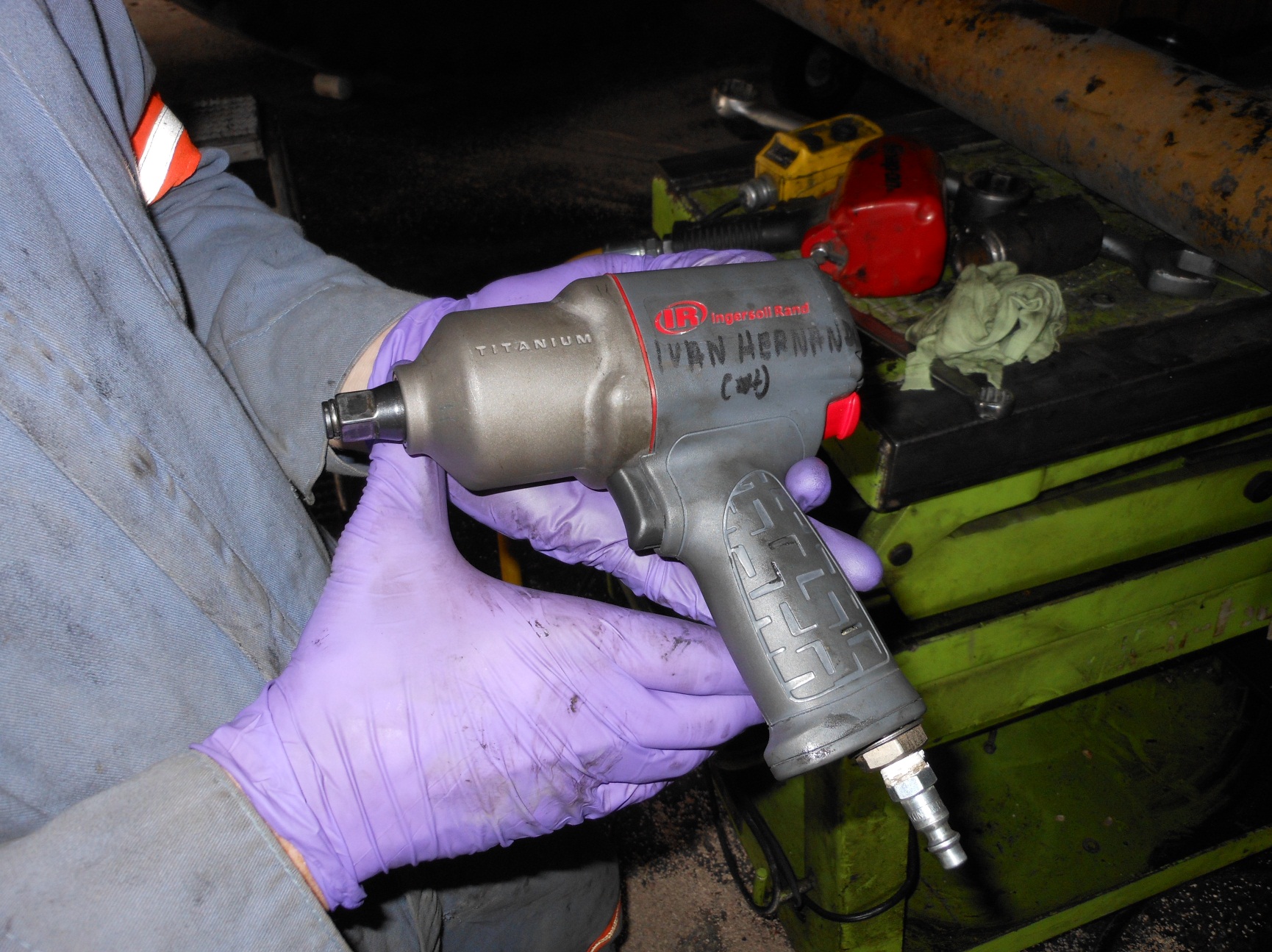 3/8”
½”
Wide open rev
115.0
101.0 dBA
102.0 dBA
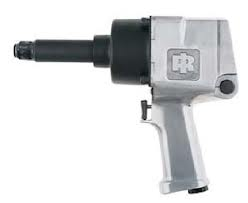 1”
¾”
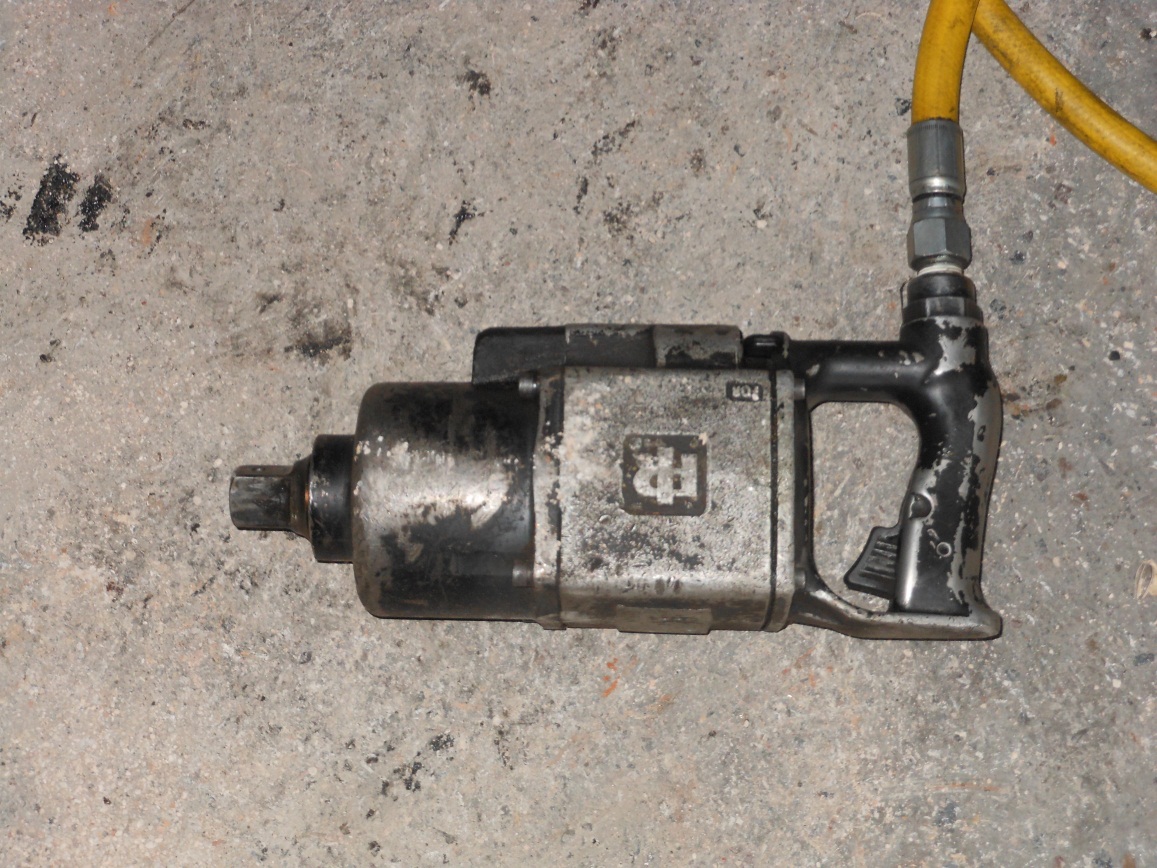 105.5 dBA
110.8 dBA
Right Angle Grinder
Air Die Grinder
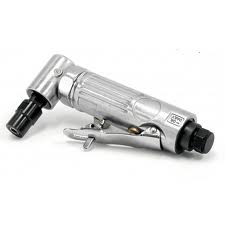 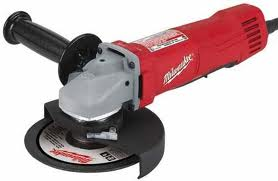 88.6 dBA
88.7 dBA
Air Drill
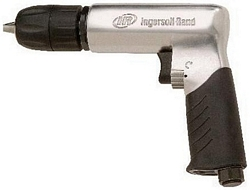 98.8 dBA
Load Boxing a Haul Truck
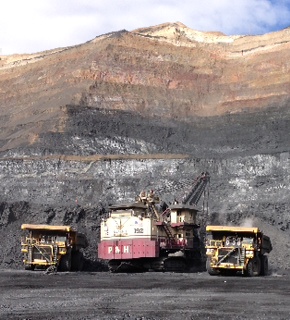 On the Deck
115.7 dBA
Stay in the Cab
On the Ground
In the Cab
104.5 dBA
89.3 dBA
Sledge Hammer on Metal Pin
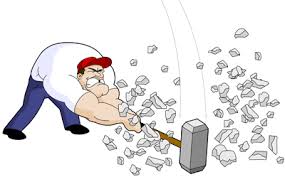 99.1 dBA
Shop Vacuum
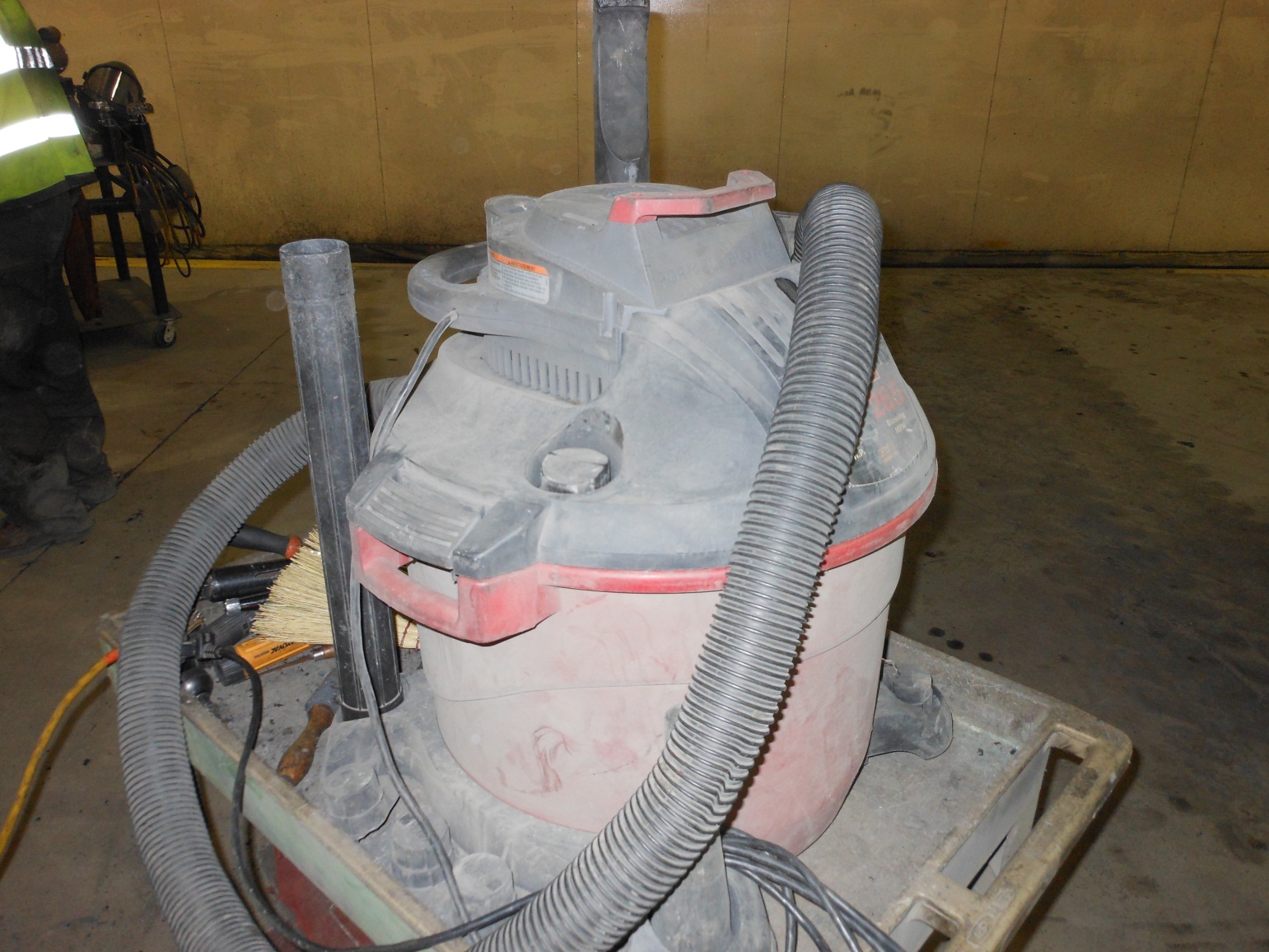 88.3 dBA
Tire Shop Tools
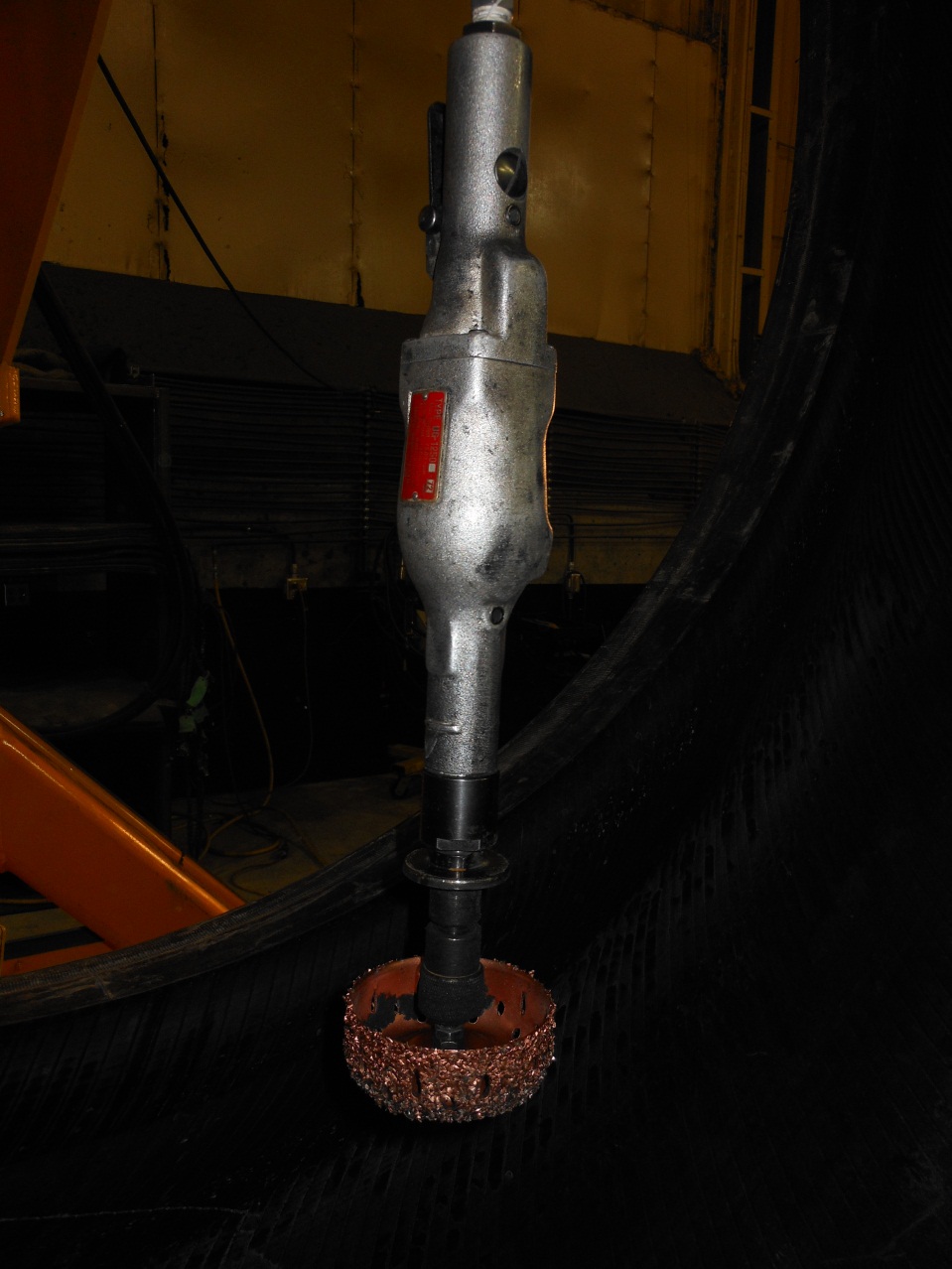 Tire De-Air System
Using a grinder inside of a truck tire
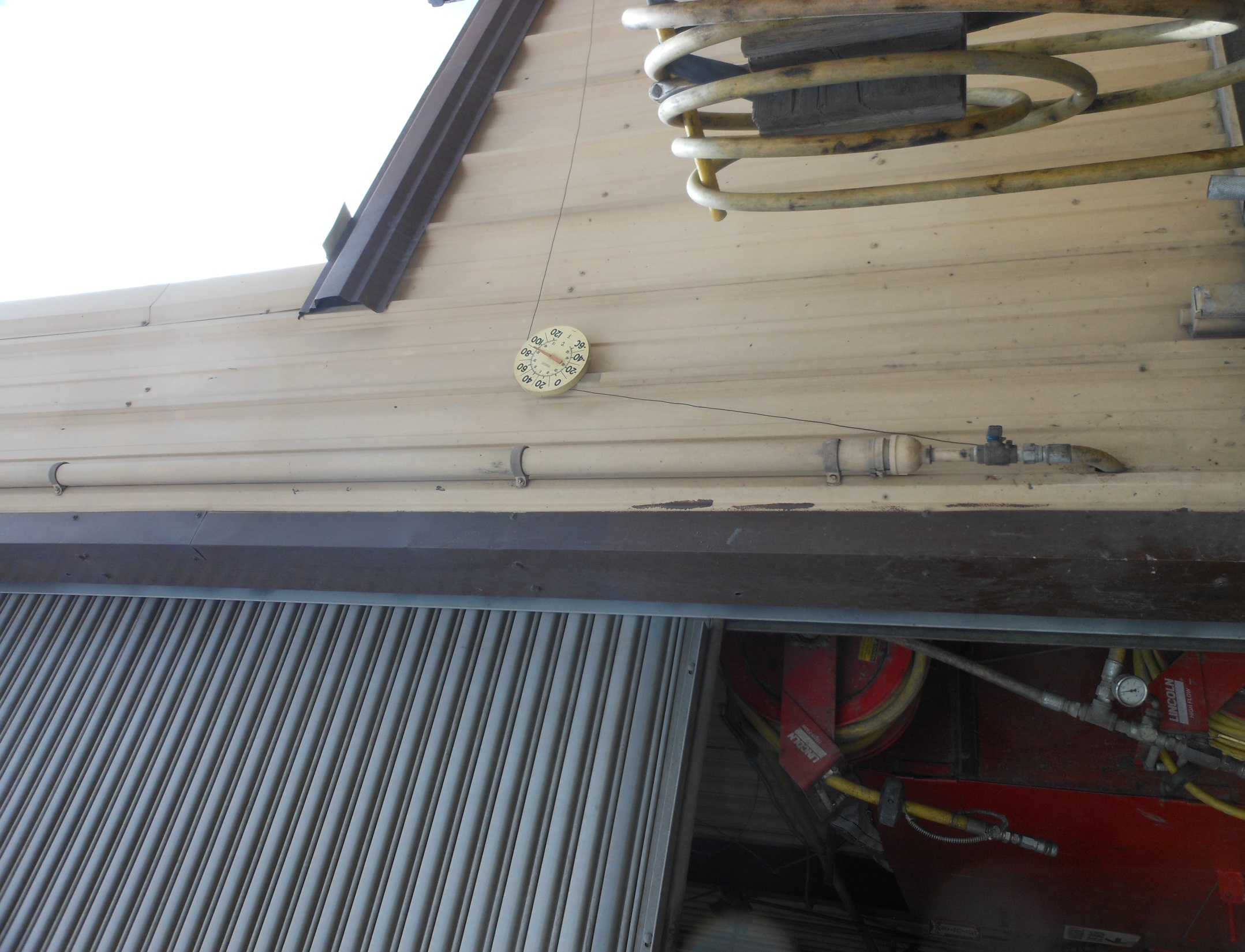 98.6-94.6 dBA
99.2 dBA
Tire Shop Tools
Tire Changer
¾” Impact on wheel motor
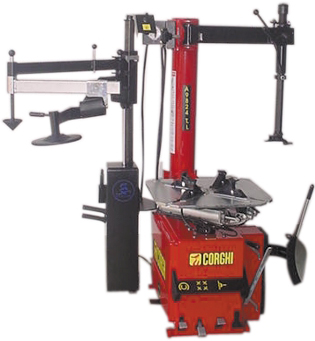 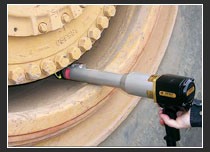 114.6 dBA
88.3- 91.8 dBA
Bead Seater
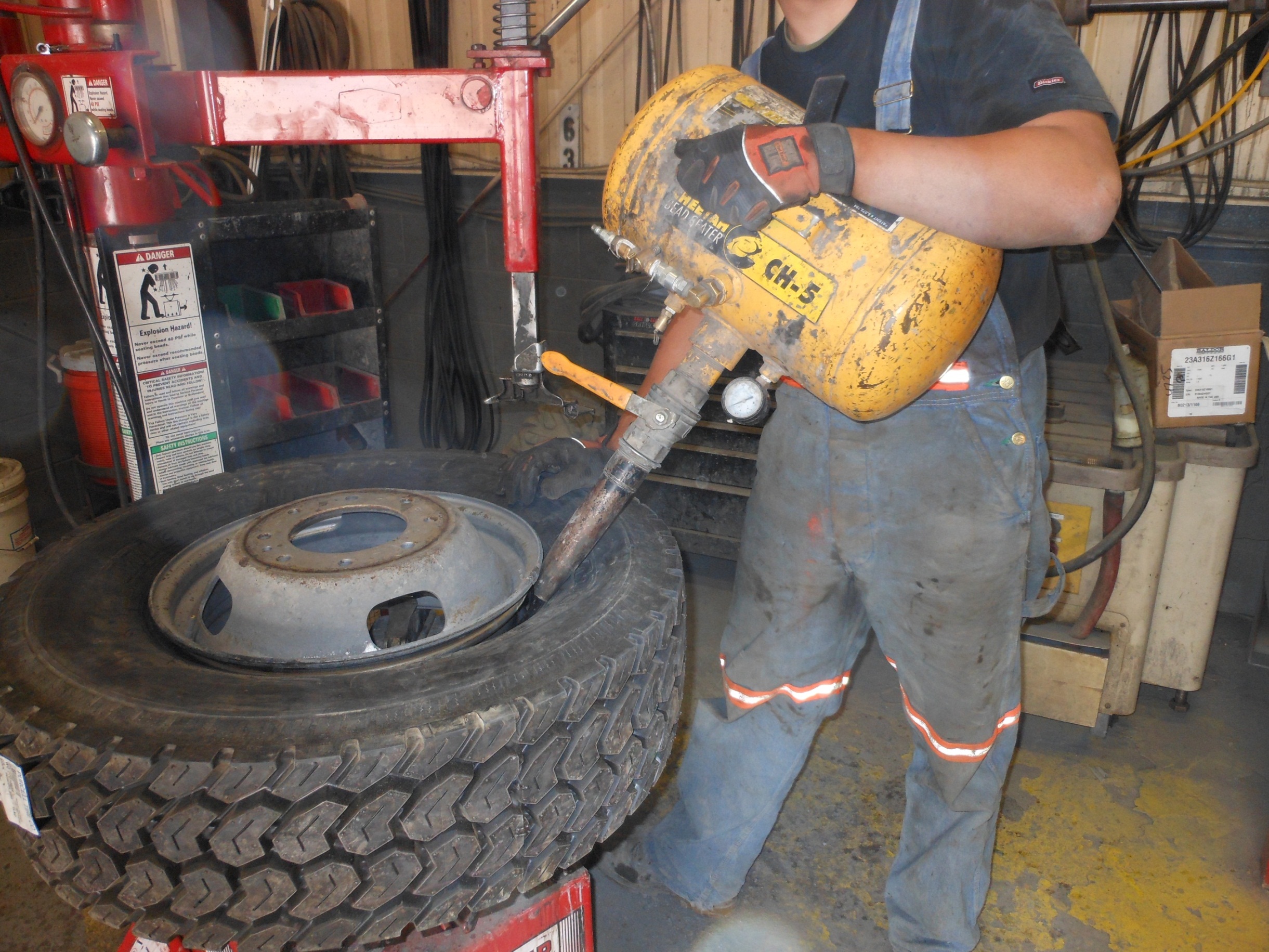 Too loud and is under investgation to find a safer way
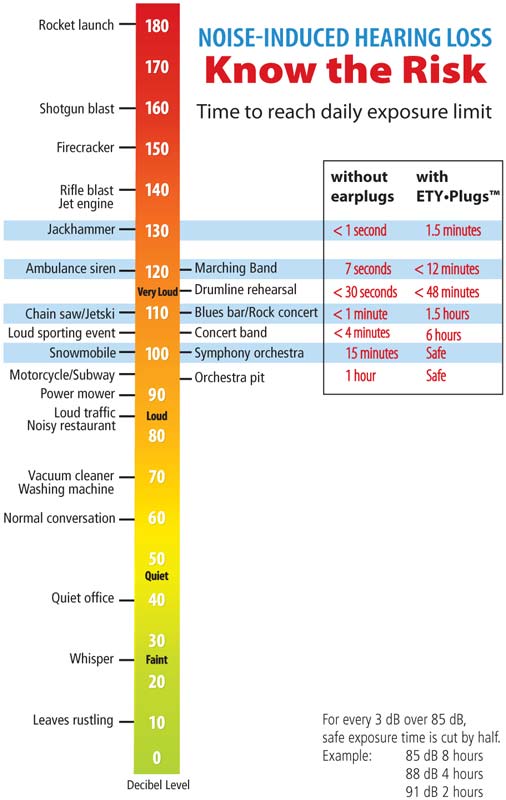 Ipod at full blast
120 dBA
Distance and barriers
 from the source
 changes the decibel level
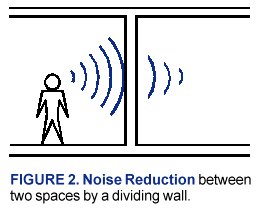 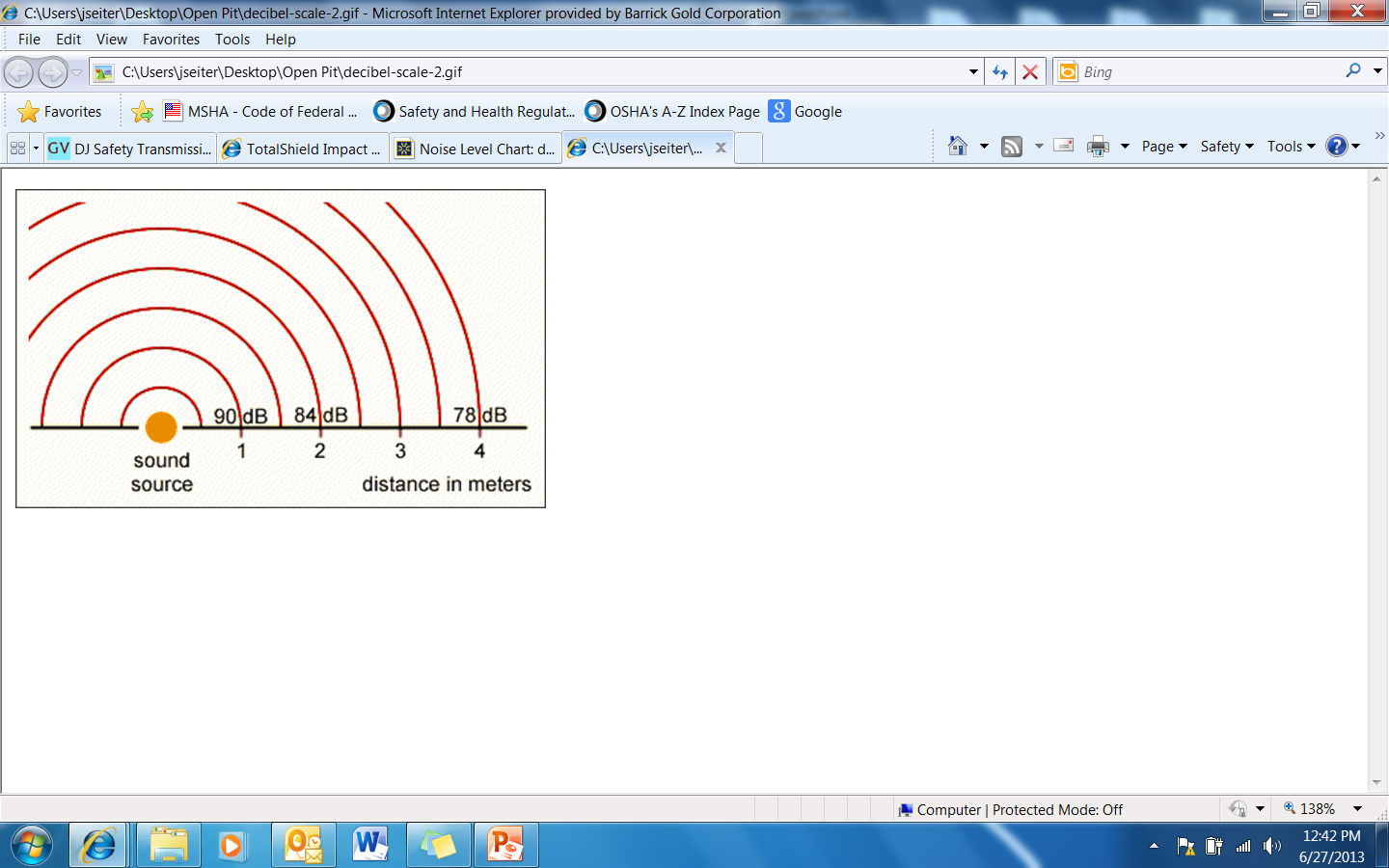 Some Approved
 Hearing Protection
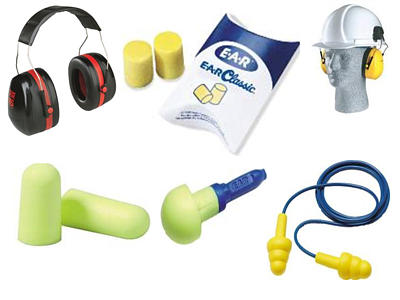 Questions?
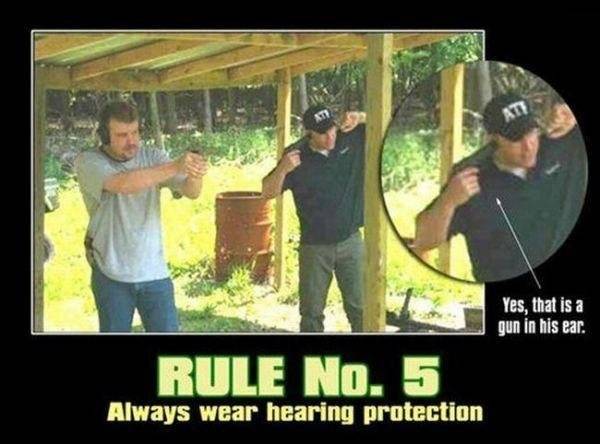